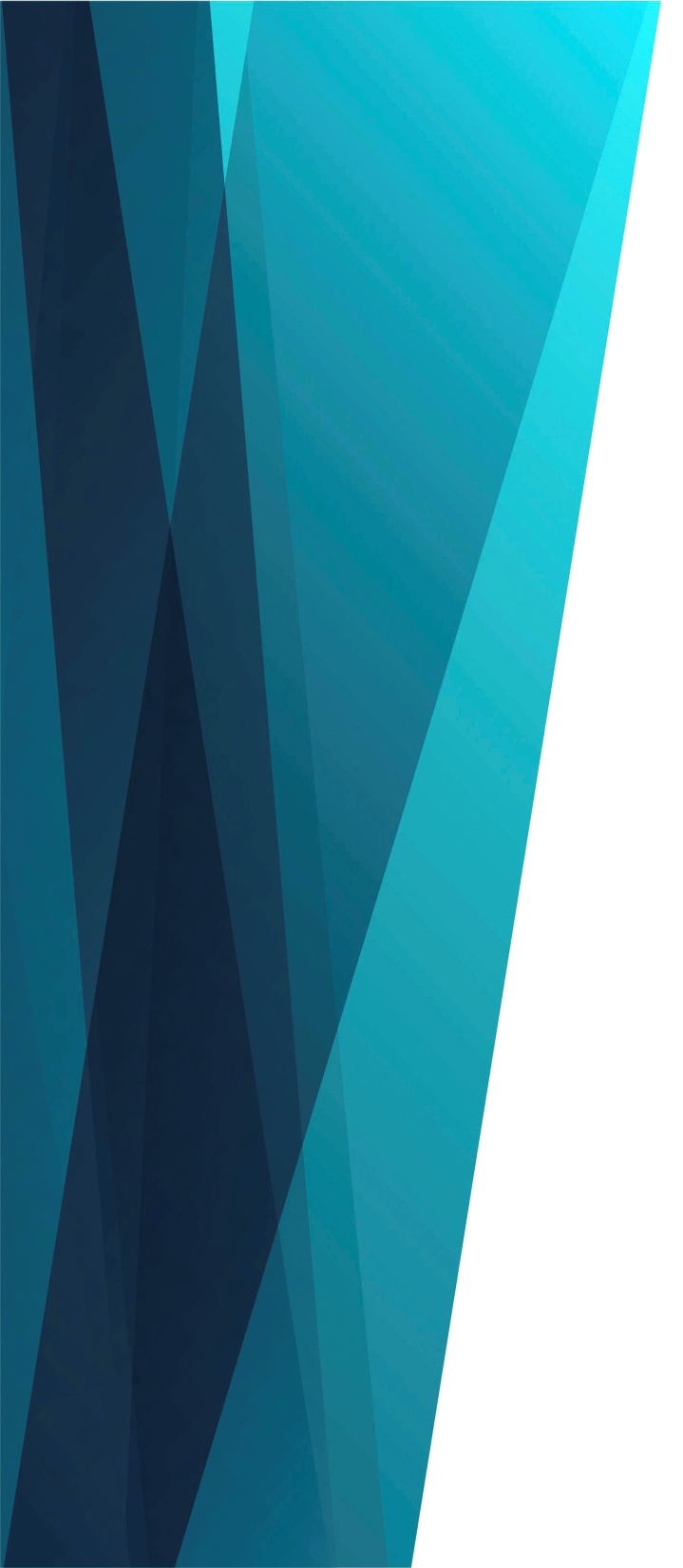 Богу пойте
и хвалу несите
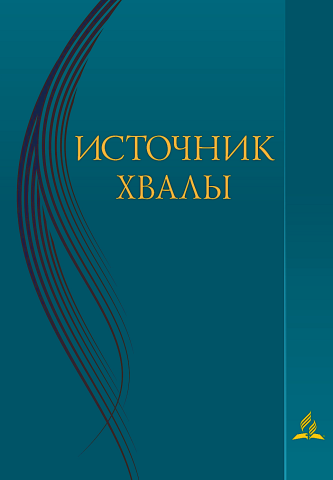 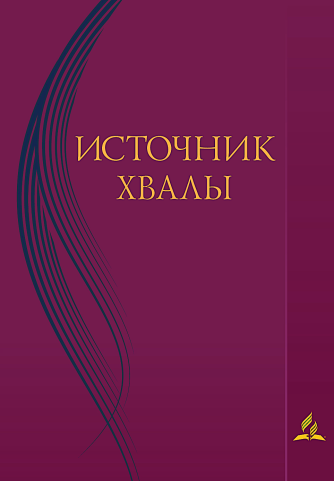 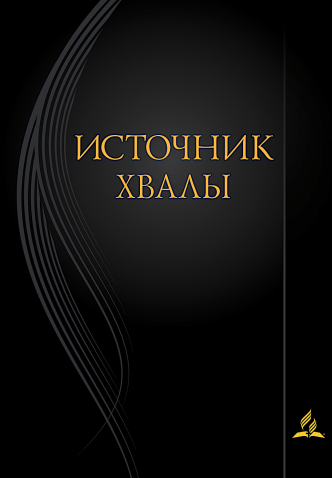 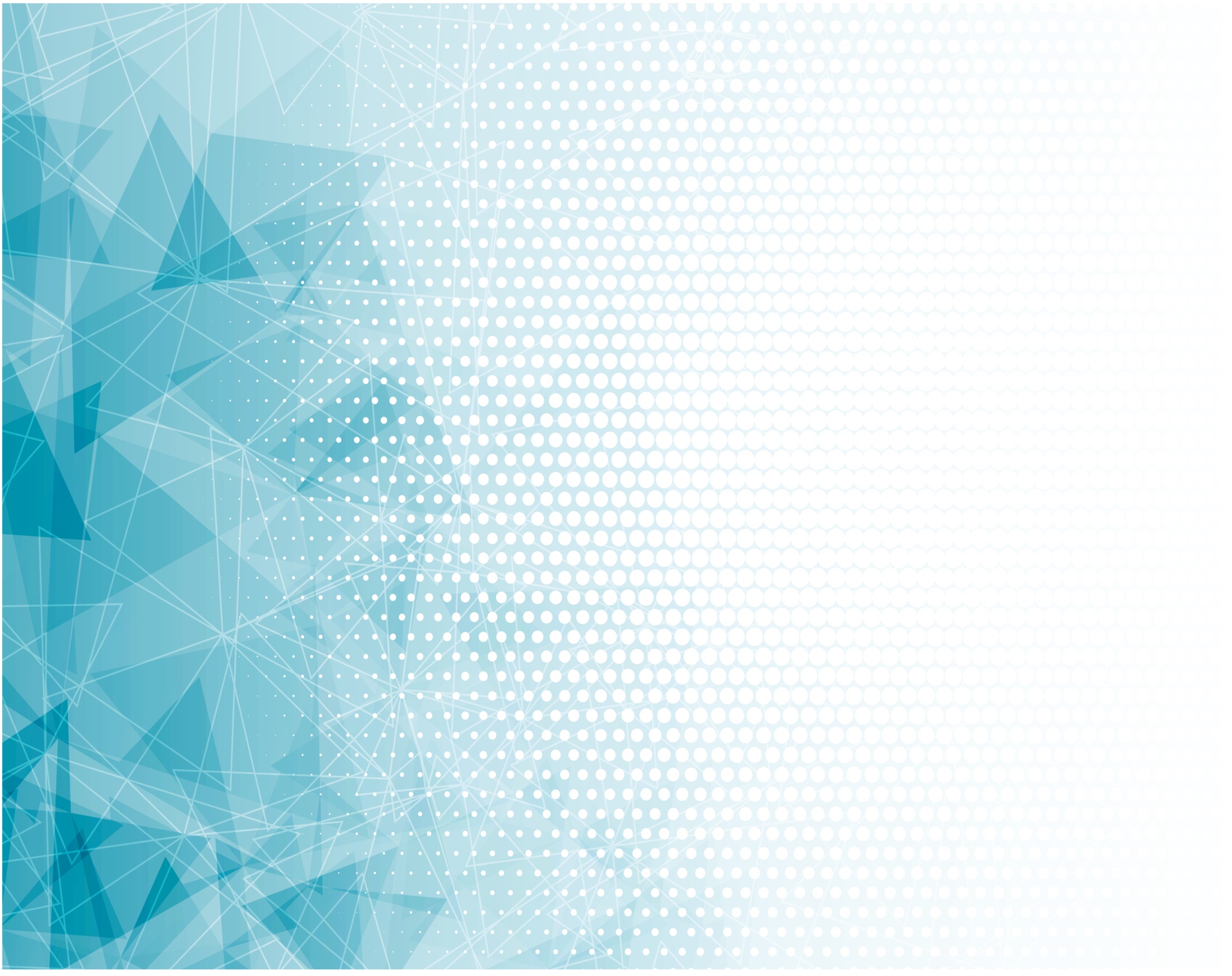 Богу пойте
И хвалу несите!
Славь Его в восторге, 
                                     человек! 
От забот спасённые, скажите:
«Милость Божья 
                     пребывает ввек!»
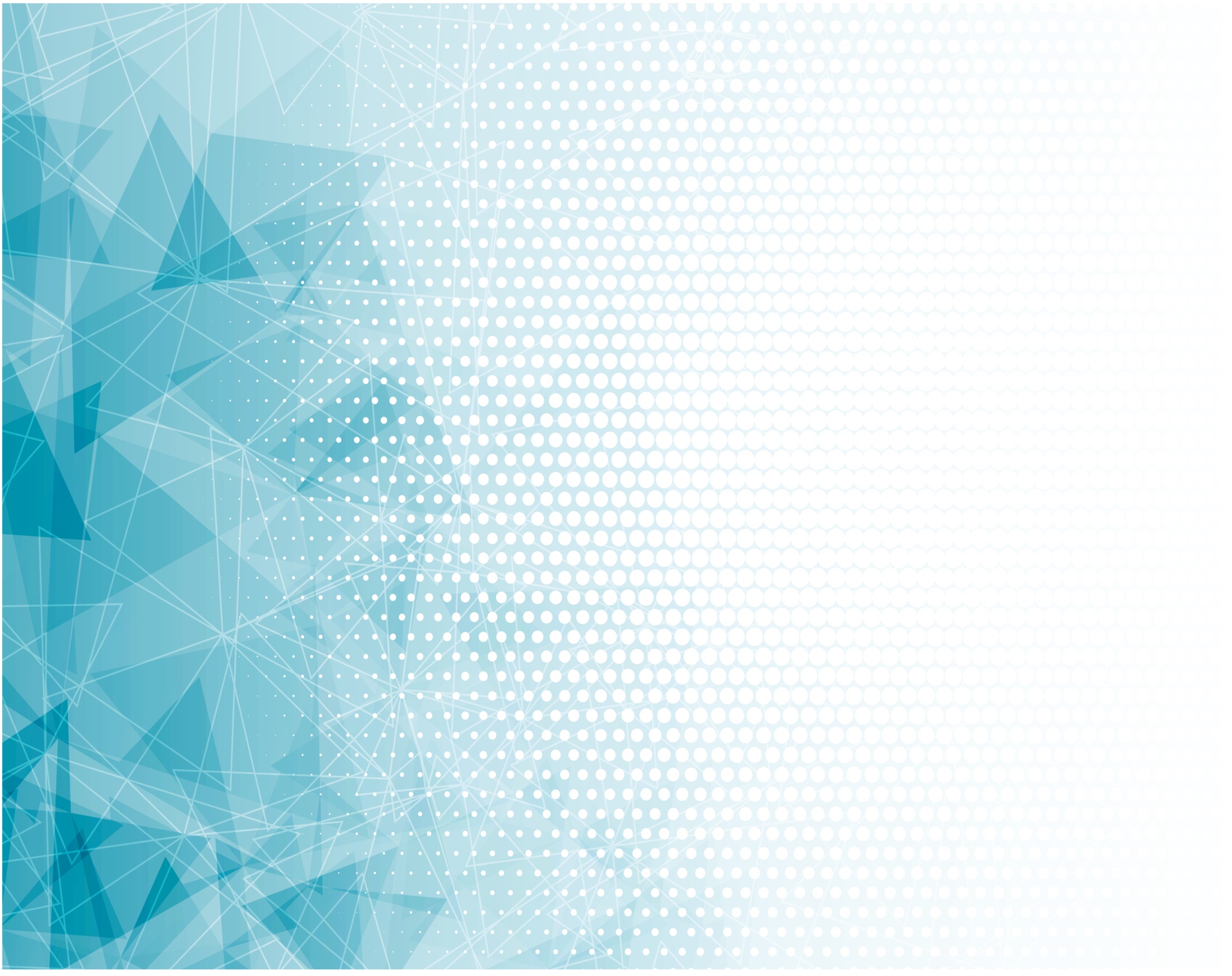 О, Израиль, ты – 
                         удел для Бога, 
Верою оправданный вовек, 
О, скажи в смирении, 
                                в восторге:
«Милость Божья
                     пребывает ввек!»
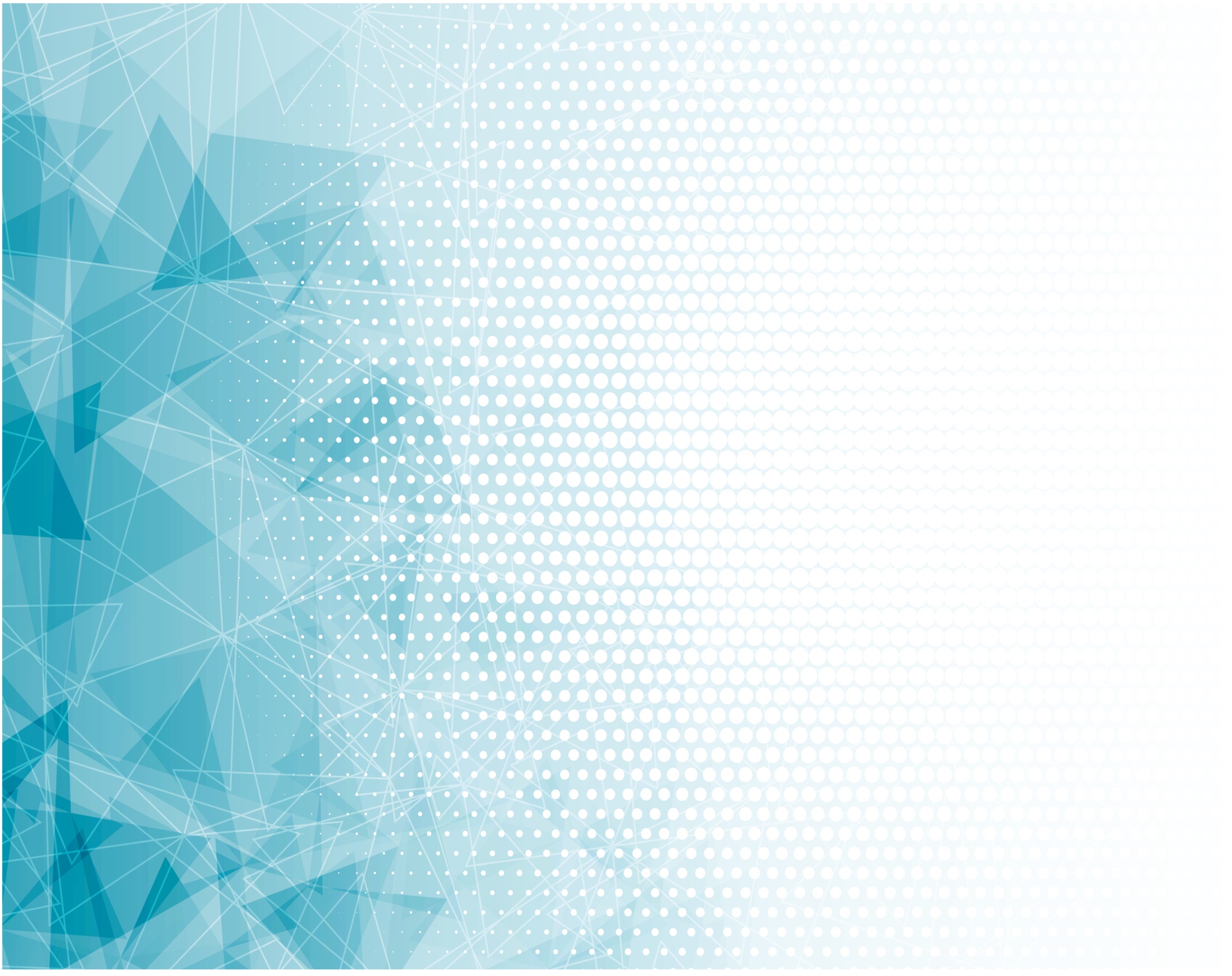 Слуги Божьи
В белых облаченьях, 
Ради вас сошёл 
Христос с небес.
Прославляйте Бога
                       в песнопеньях:
«Милость Божья
                    пребывает ввек!»
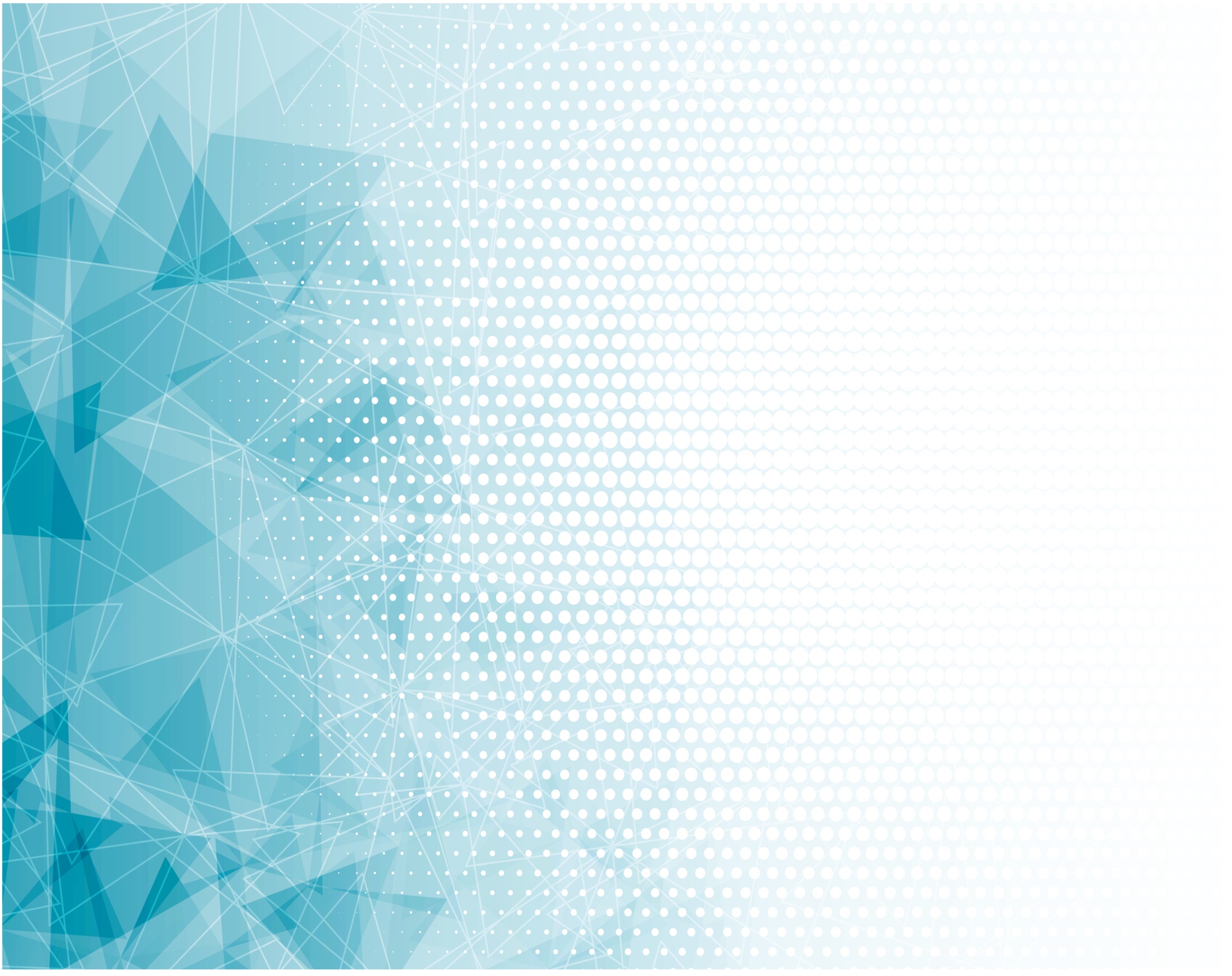 Бойтесь Бога, 
Он есть Царь Вселенной, 
Нет подобного Ему нигде.
Пойте, пусть бушует
                 враг надменный, - 
«Милость Божья
                  пребывает ввек!»